Large-Scale Optical Characterization of Solid-State Quantum Emitters
Scientific Achievement
Parallel characterization of photoluminescence excitation (PLE) from diamond-based color centers leading to a >100 X speed-up in characterization time.
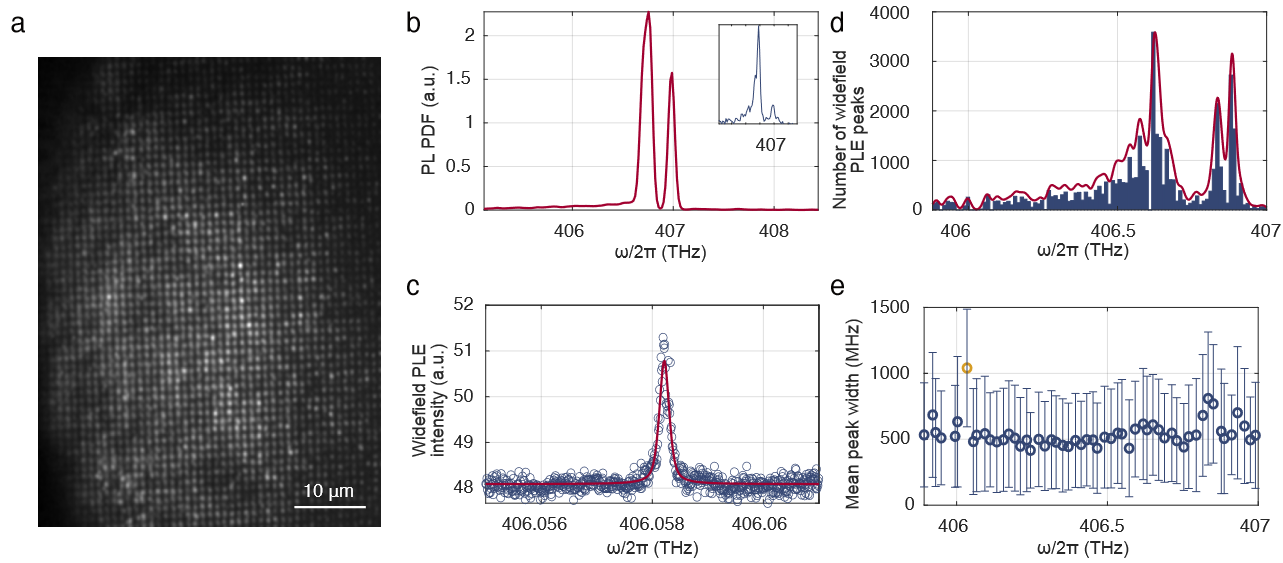 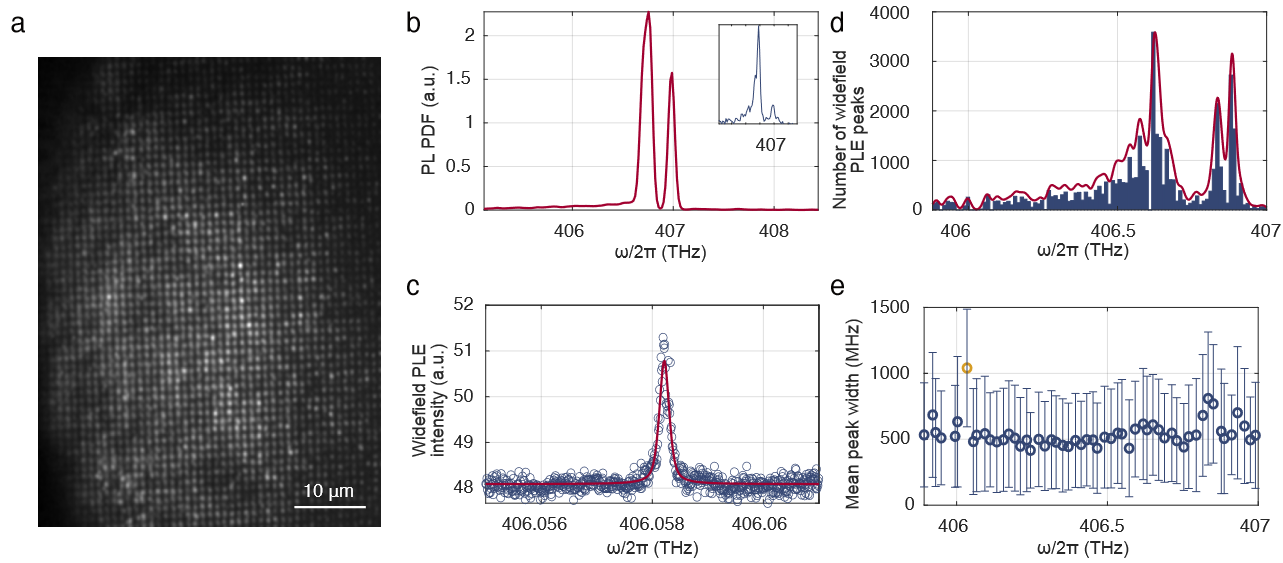 Significance and Impact
Solid-state color centers are an emergent quantum memory platform with diamond-based color centers attracting significant interest due to the possibility of having a nuclear spin free bath in isotopically purified 12C. Currently, color centers in diamond are characterized serially through confocal microscopy. This work registers color centers to machine-readable coordinates enabling automatic, parallel characterization.
Histogram showing inhomogeneous distribution of SiV PLE from 40186 peaks with linewidth < 2GHz.
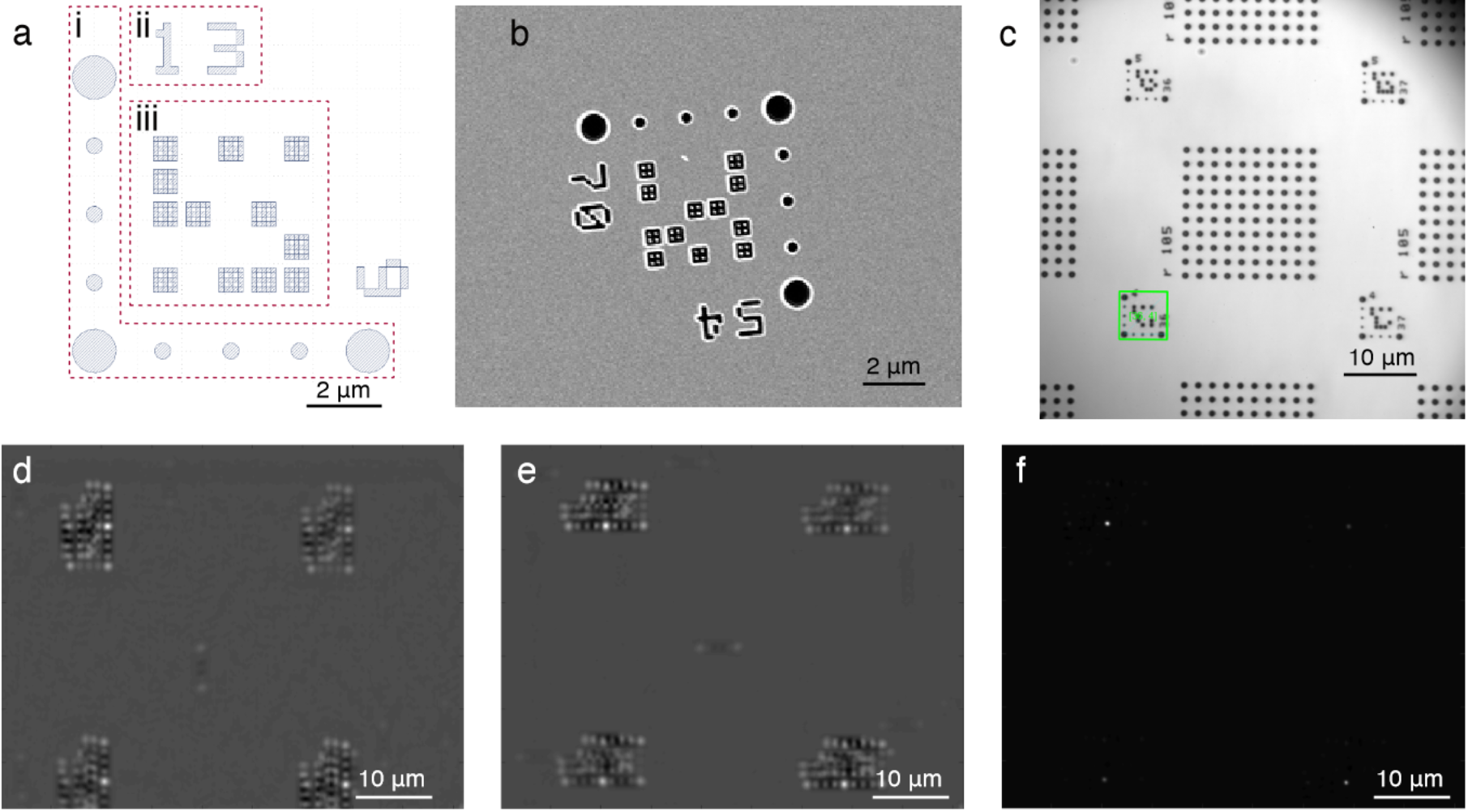 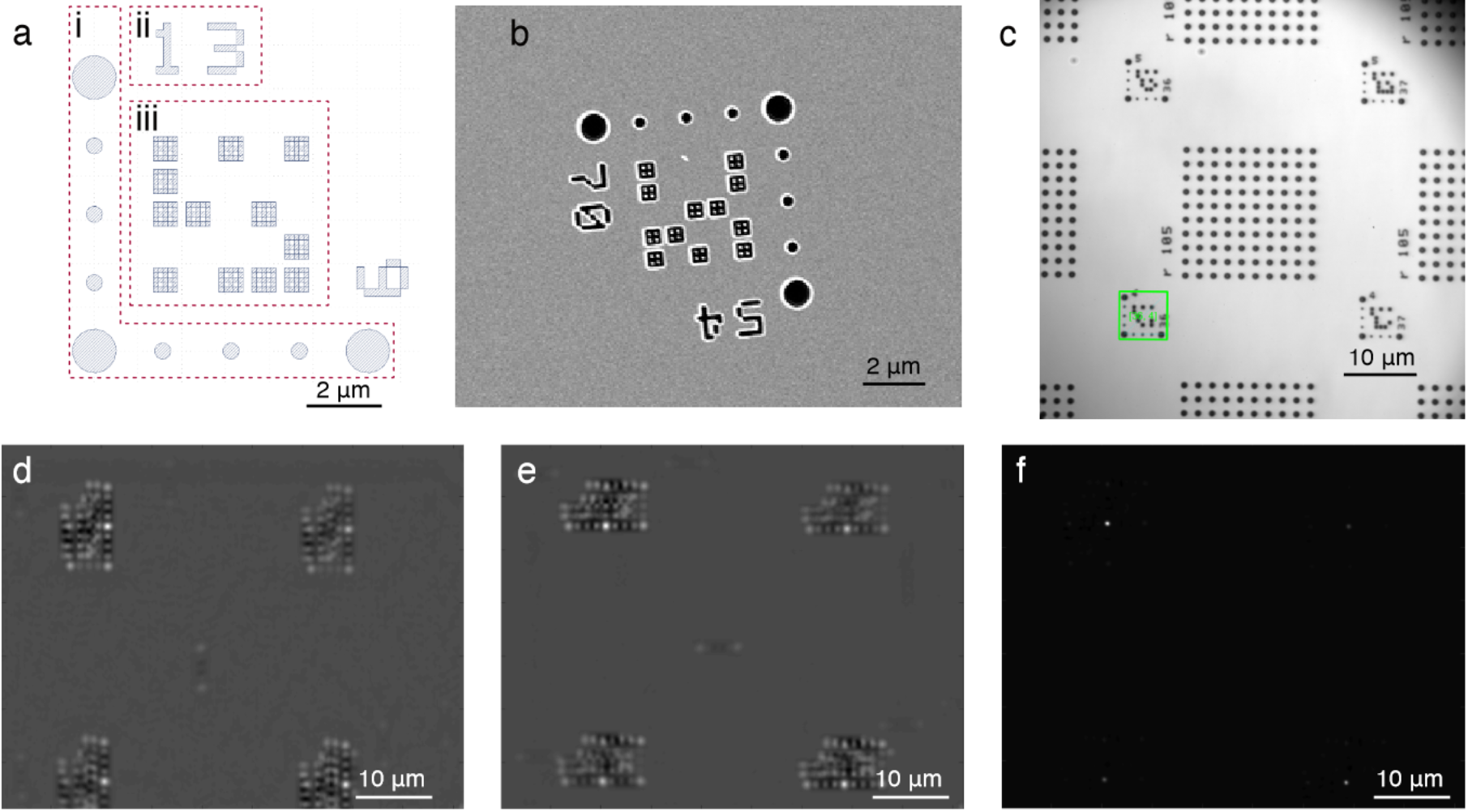 a
b
Widefield fluorescence image of FIB implanted SiVs reconstructed from PLE scans.
Research Details
Diamond is fabricated with QR-code like features encoding location information. 
The diamond is then implanted with 29Si using a Wien filter focused ion beam system.
Color centers formed after annealing are uniquely identifiable by their adjacent QR code.
A widefield PLE setup is used to characterize color centers in parallel.
Whitelight image of QR code with adjacent implant region
(a) Design of QR codes (i) Alignment markers (ii) Human readable position information (iii) Machine readable position information (b) Post-processed QR data spanning the QR encoded coordinate system
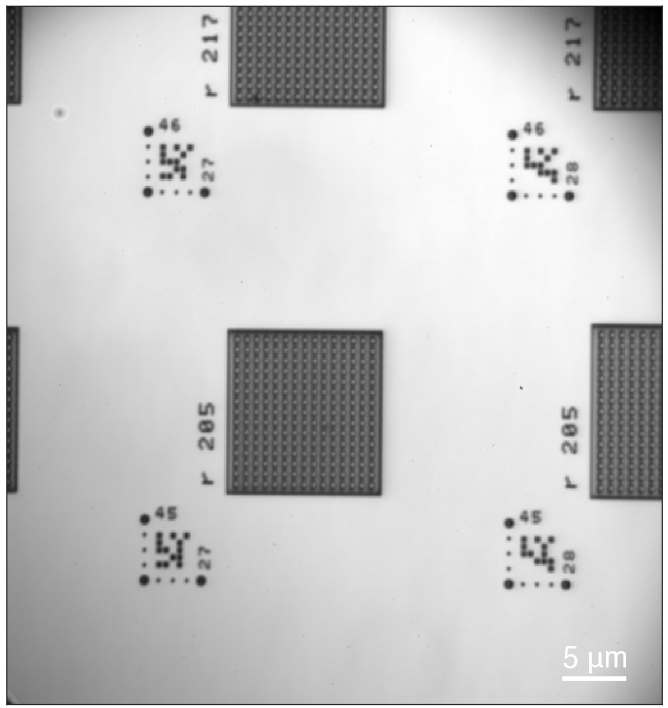 This work was performed in part at The Center for Integrated Nanotechnologies.
Yuan, R.; Kumar, A.; Zhuang, S.; Cucciniello, N.; Lu, T.; Xue, D.; Penn, A.; Mazza, A. R.; Jia, Q.; Liu, Y.; Xue, D.; Li, J.; Hu, J.-M.; LeBeau, J. M.; Chen, A. Machine Learning-Enabled Superior Energy Storage in Ferroelectric Films with a Slush-like Polar State. Nano Letters 2023, 23 (11), 4807–4814. DOI:10.1021/acs.nanolett.3c00277.
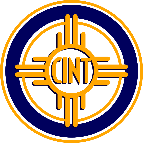 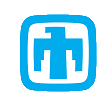